February 2024
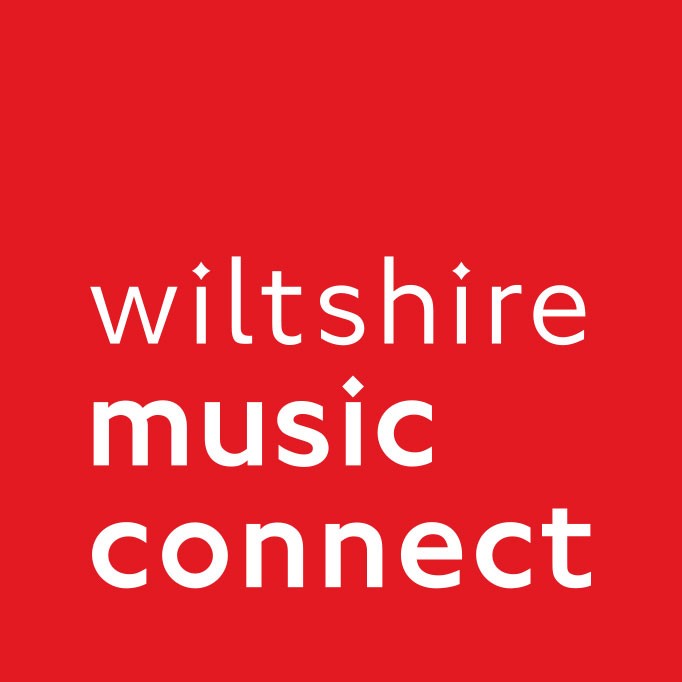 Careers in the music industry 
some facts, figures and where to find out more
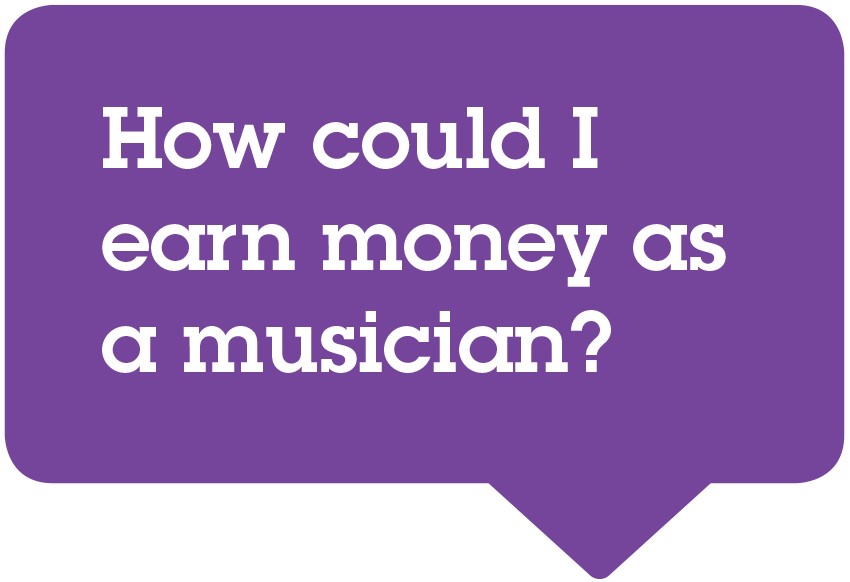 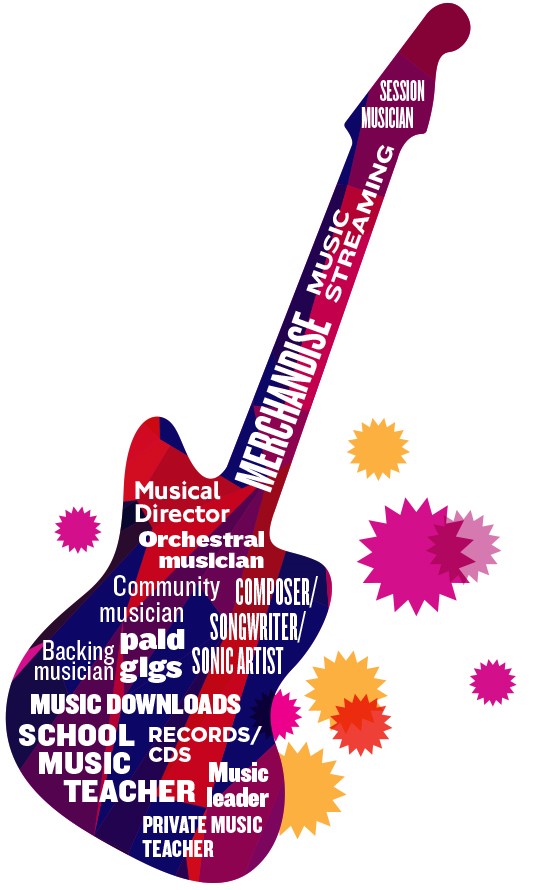 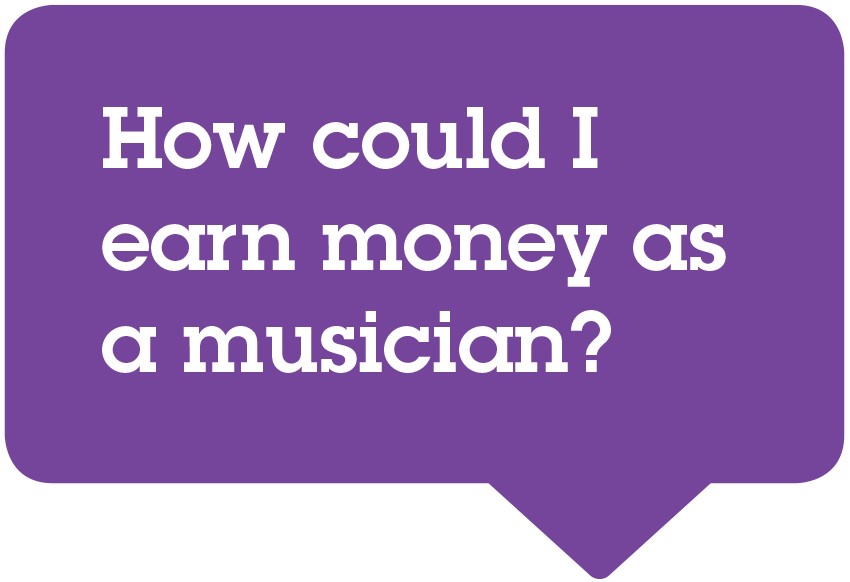 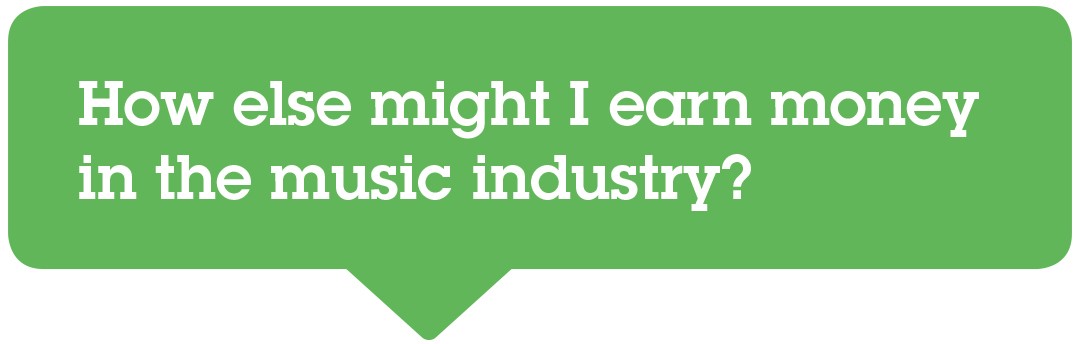 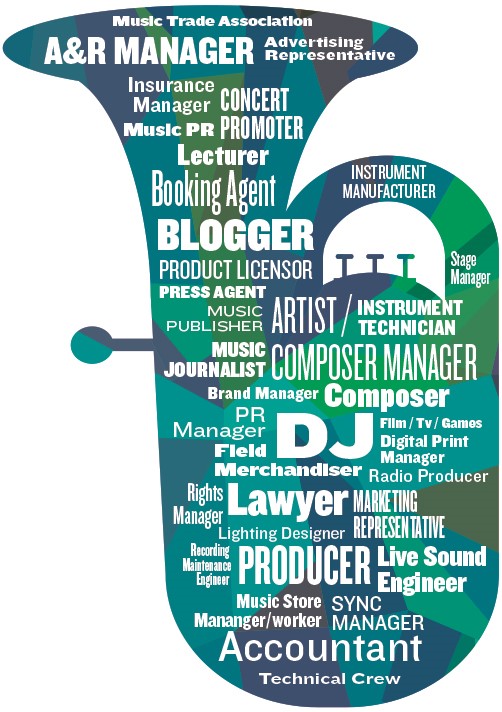 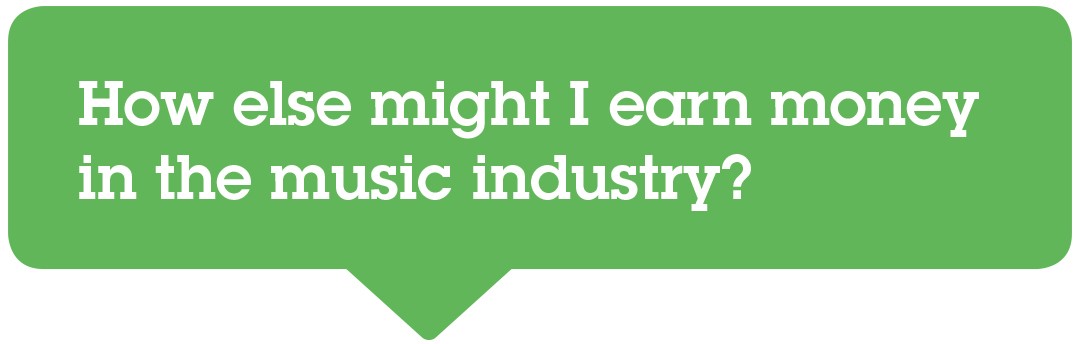 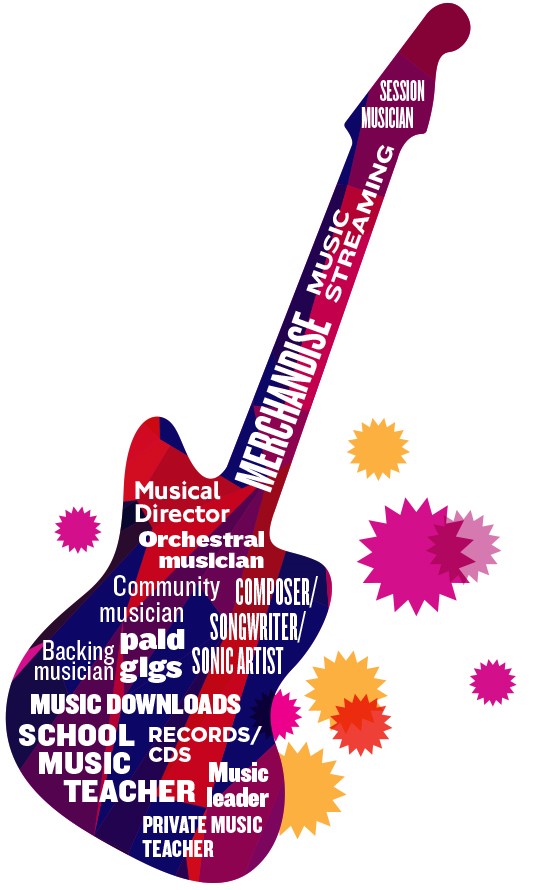 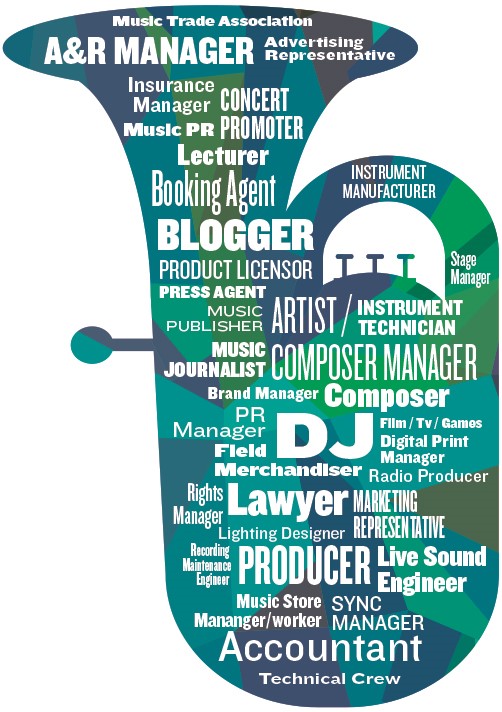 Portfolio Career
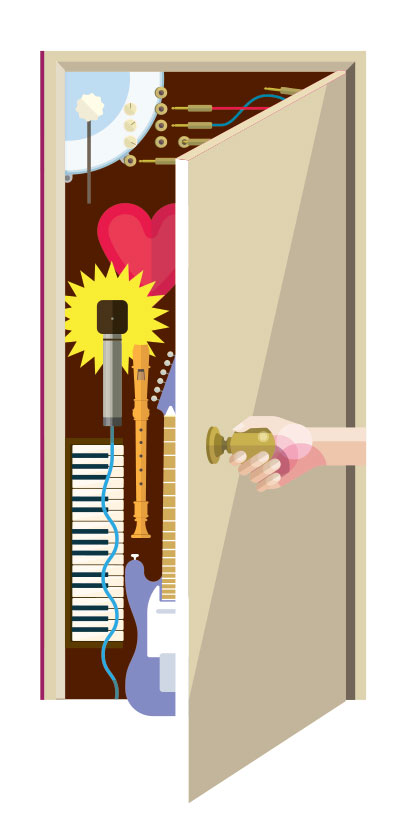 Where could I work?
Anywhere! Nowadays, you don’t have to head to London. In fact, many people are creating and growing their own regional music businesses and communities. And high-speed broadband makes it even easier to work from any location.
Myths busted!
It’s a risky business and there’s no future in it

Actually, following a dip in the numbers caused by the pandemic, the music industry in the UK is now growing rapidly again. 
UK music industry’s contribution to the UK economy in 2021 was £4 billion 
Employment in the music industry rose to 145,000 jobs in 2021 
Exports in the sector rose in 2021 to £2.5 billion 

You can check for updated stats here
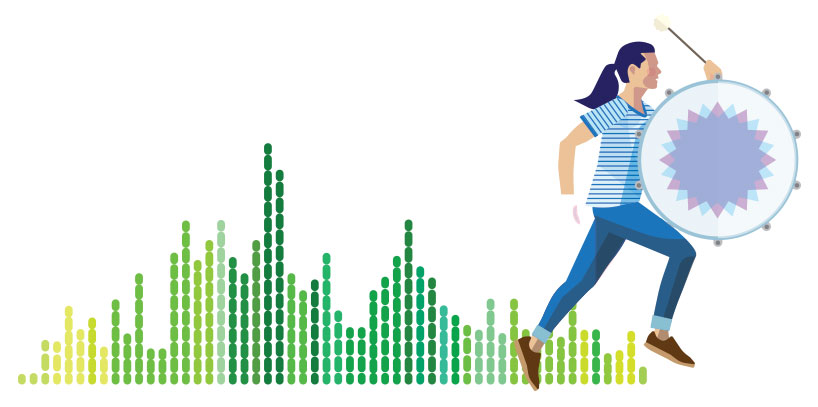 Myths busted!
You need a record deal or you’ll never make any money 

Not true! More and more musicians are taking their careers into their own hands, by recording and producing their own music, streaming and sharing their work and booking their own gigs. Many supplement this income with other jobs in the industry too.
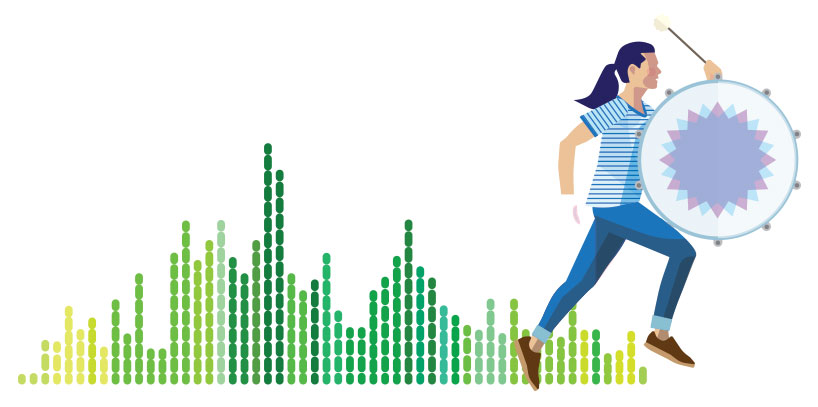 There’s no solid training pathway 

Nowadays, there are many pathways including apprenticeships, internships, qualifications, and training (including online) for a variety of careers in the industry
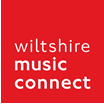 Where can I find out more?
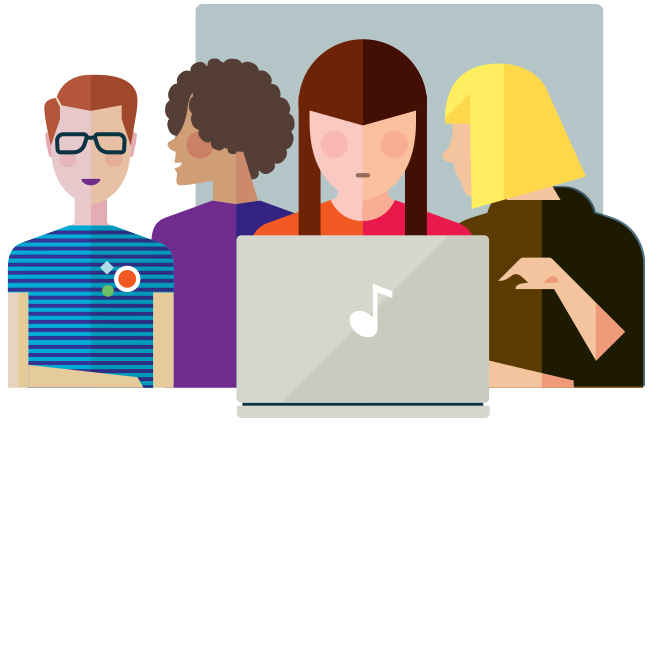 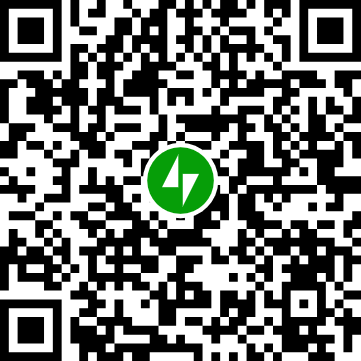 https://wiltshiremusicconnect.org.uk/careers/
[Speaker Notes: Links on Careers leaflet]